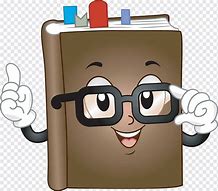 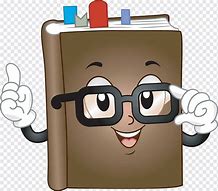 اعداد: الدكتورة ججيقة بسوفالدرجة العلمية: أستاذ محاضر (أ)djedjiga.bessouf@univ-bejaia.dzالبريد المهني :
المحاضرة التاسعة/مفهوم الشعر  عند المجددين
2-أنواع الشعر
1-في مفهوم الشعر
3-ألوان الشعر
4-وظائف الشعر
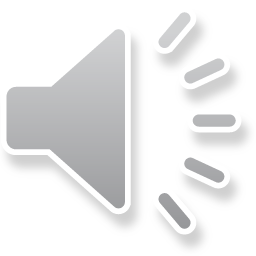 1-في مفهوم الشعر :
المتأمل في حركة الشعر العربي الحديث يتضح له جليا أنه يرتبط ارتباطا وثيقا ببنية تقليدية، وكان خطوة لمحاولة النهوض بالشعر العربي من جديد، إلا أن القيود والتمسك بالتراث أزيح بعده شعار آخر، وهو شعار البحث عن الذات الفردية، ولكل واحد نظرته الخاصة حول ماهية الشعر .
 إذ تعرف (نازك الملائكة) الشعر بقولها: «الشعر العربي يقف اليوم على حافة تطور جارف عاصف لن يبقي من الأساليب القديمة شيئا من الأوزان والقوافي والأساليب والمذاهب ستتزعزع قواعدها جميعا«
 وفي نظر (جبر خالد جبر العزم) : " يظل الشعر هو الرد الأدبي الأسرع على الأحداث والتحديات، ذلك أنه بطبيعته لغة الانفعال والاشتغال العاطفي، فهو بالتالي أكثر تلقائية من أشكال التعبير الأدبية الأخرى».
ويشير (عبد الإله الصانغ) أن:" الشعر العربي يعكس عشق المبدع للتجديد منذ امرئ القيس مرورا بمحاولات التجديد في شكل النص والخطاب».
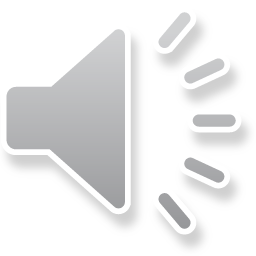 2-أنواع الشعر:
ينقسم الشعر إلى :
أ-الشعر العمودي:
هو أساس وجذور الشعر، ويتألف من مجموعة من الأبيات يتكون كل منها من مقطعين، يدعى أولهما الصدر ،و ثانيهما العجز، و هو يخضع لقواعد (الخليل بن أحمد الفراهيدي) الموزون المقفى ويتكئ على أربعة أسس:( الوزن، القافية، واللفظ والمعنى) .
ومن أبرز زعماء هذا الاتجاه: (امرؤ القيس، النابغة الذبياني، حسان بن ثابت ،عمرو بن كلثوم...).
ب-الشعر الحر:« هو شعر ذو شطر واحد، وليس له طول ثابت، وإنما يصح ألا يتغير عدد التفعيلات من شطر إلى شطر، ويكون هذا التغيير وفق قانون عروضي يتحكم فيه».
ج-الشعر المنثور :"هو الذي يتحرر فيه الشاعر من القافية والوزن جميعا، ومن الممكن أن نطلق عليه اسم الشعر المنثور أو النثر المشعور أو قصيدة النثر» .
ومن أبرز رواده: (محمد الماغوط، أنسي الحاج ،توفيق صايغ، إسماعيل العامود...).
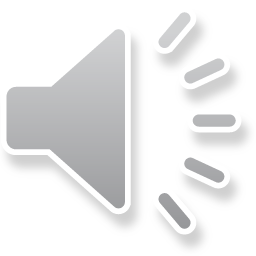 3-ألوان الشعر:
للشعر ثلاثة ألوان:
أ-الشعر الغنائي أو الوجداني: هو ذلك الشعر الذي يعبر من خلاله الشاعر على أحاسيسه، وعواطفه في مختلف المجلات، قصد استمالة القلوب وامتاع النفوس.
ب-الشعر القصصي: هو الشعر الذي يعتمد في مادته على ذكر وقائع، وتصوير حوادث والوقائع الحربية، والمفاخر القومية في ثوب قصة يرسم ألوانها، وينسج خيوطها ويطرز حواشيها.
ج-الشعر التمثيلي (المسرحي): هو شعر موضوعي، ويعد (أحمد شوقي) رائد الشعر المسرحي.
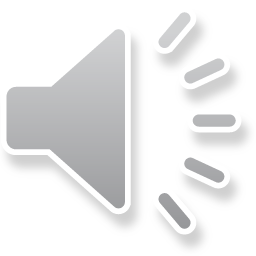 4-وظائف الشعر:
للشعر عدة وظائف يمكن ادراجها فيما يلي:
أ-وظيفة اجتماعية: هناك علاقة بين الأديب والمجتمع الذي يعيش فيه، وتعود عليه بالفائدة والنفع على أفراد المجتمع.
ب-وظيفة توثيقية: بفضل الشعر والشعراء نتمكن من التعرف على تواريخ وانساب العرب، باعتباره سجل تاريخهم وثقافتهم .
ج-وظيفة إعلامية: الشاعر هو الناطق الرسمي ،وهو يؤدي وظيفة الدفاع عن قبيلته وقضاياها.
د-وظيفة أخلاقية وتعليمية: وظيفته تربية وإصلاح النفس، والتعليم والتهذيب ومستودع الحكمة، والدعوة إلى مكارم الأخلاق، والنهي عن مساوئها .
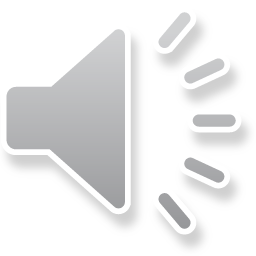 ه-وظيفة إلزاميه :  و فيها يكون الشاعر مطلعا على قضايا أمته الوطنية والإنسانية ،وذلك بمشاركته آلامهم و أمالهم.
و-وظيفة جمالية: الشاعر له دور فعال في خلق، ورسم لمسة جمالية،  ومتعة  في نصه الأدبي.
ي-وظيفة استكشافية: هدفها التنقيب عن معطيات ومعارف جديدة قصد ابراز رؤية حديثة للعالم.
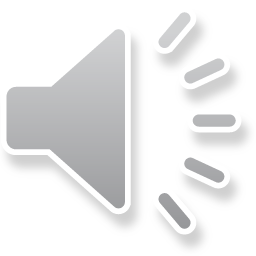 الدعائم البيداغوجية:
https://search.emarefa.net/ar/detail/BIM-328843-
https://www.hindawi.org/books/
https://www.noor-book.com/en/ebook
https://www.academia.edu/
https://www.lisanarb.com
إبراهيم أنيس، موسيقى الشعر العربي، ط3،مكتبة الأنجلو المصرية،القاهرة،1981 م.
جبر خالد جبر العزام، النقد الأدبي الحديث عند المرأة ،ط1،عالم الكتاب الحديث،إربد،الأردن،2009م.
حامد حنفي داود، تاريخ الأدب الحديث، تطوره، معالمه الكبرى ، مدارسه،ط1،ديوان المطبوعات الجامعية، بن عكنون،الجزائر،1993م.
سلمى الخضراء الجيوسي، الاتجاهات والحركات في الشعر العربي الحديث، ط1، مركز دراسات الوحدة العربية،بيروت،لبنان،2001م.
عبد الاله الصانع، الخطاب الشعري الحداثي والصورة الفنية،ط1،المركز العربي، الدار البيضاء،المغرب،1999م،
فدوى طوقان، رحلة جبلية صعبة، ط1، دار الشروق، عمان،الأردن،1993م.
نازك الملائكة، شظايا ورماد، دار العودة، بيروت، لبنان، مج2، 1997م.
-نازك الملائكة، قضايا الشعر المعاصر، ط2، دار العلم للملايين، مكتبة النهضة، بغداد،1965م.
يمنى العيد، في معرفة النص، ط3، دار الآفاق الجديدة،بيروت،لبنان،1985م.
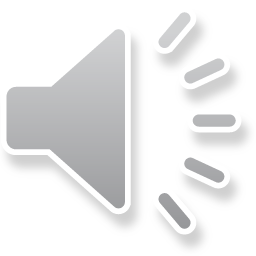